Law making process:Path of a BILL to LAW
Key Stage 3 & 4
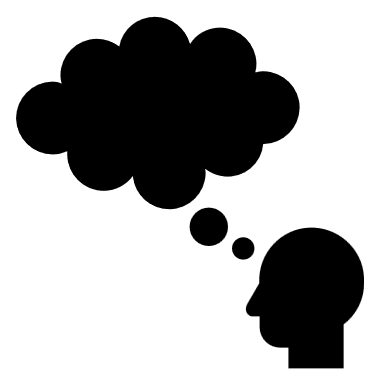 Check your knowledge…
What is LAW? Why do we need Laws?
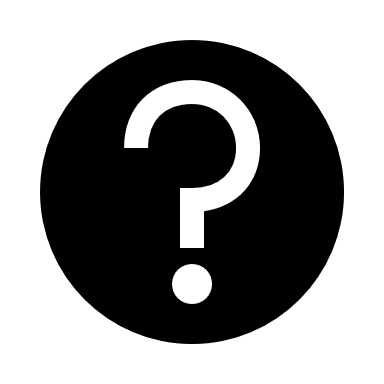 Who makes the Law?
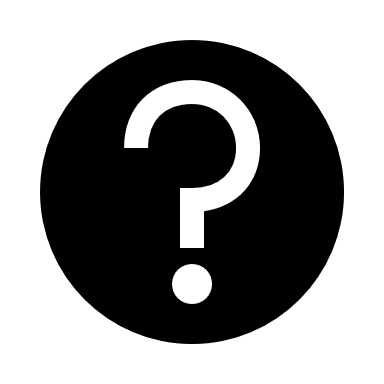 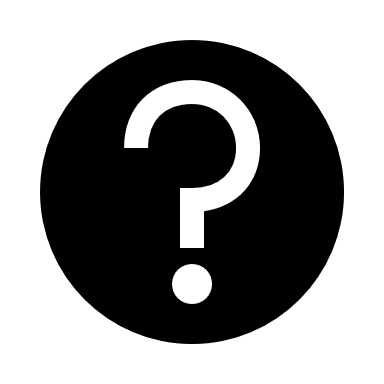 BILL vs. LAW – what’s the difference?
Stage 1
Stage 2
Stage 3
Stage 4
Stage 5
Stage 6
Stage 1:DRAFTING & INTRODUCTION
Who can propose a Bill to Majlis?
the government
MPs


*MP who introduces the Bill = Sponsor of the Bill.
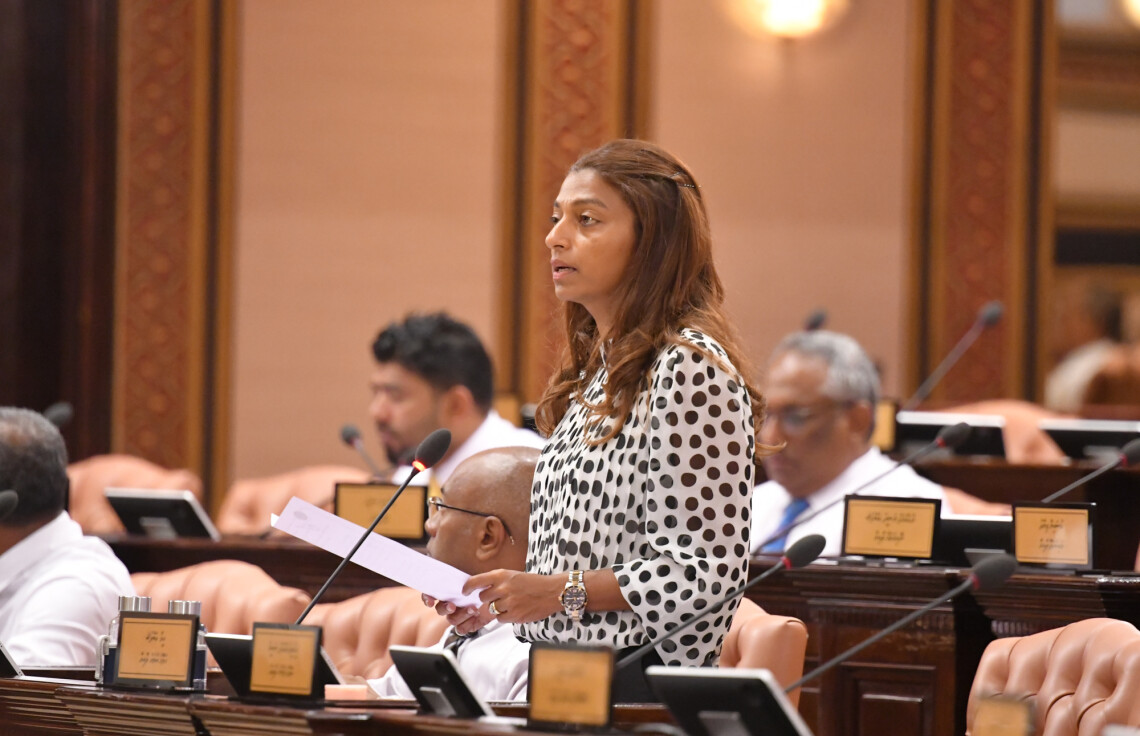 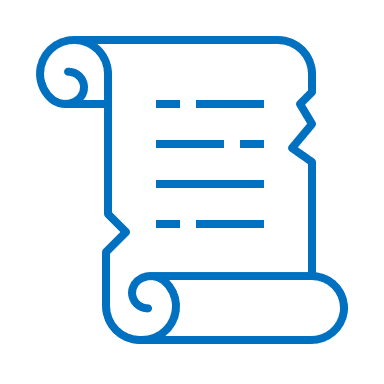 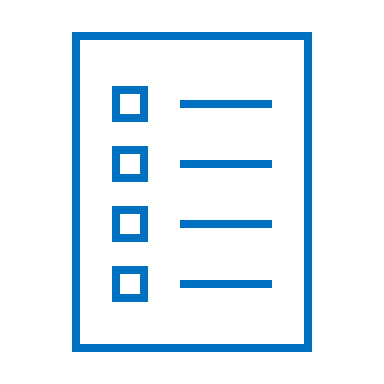 What does a BILL include?
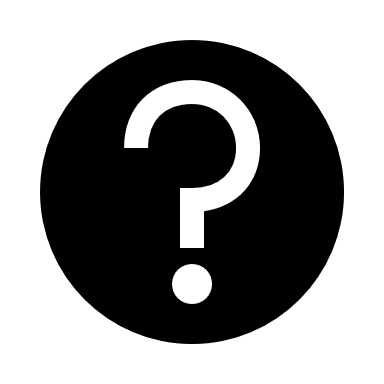 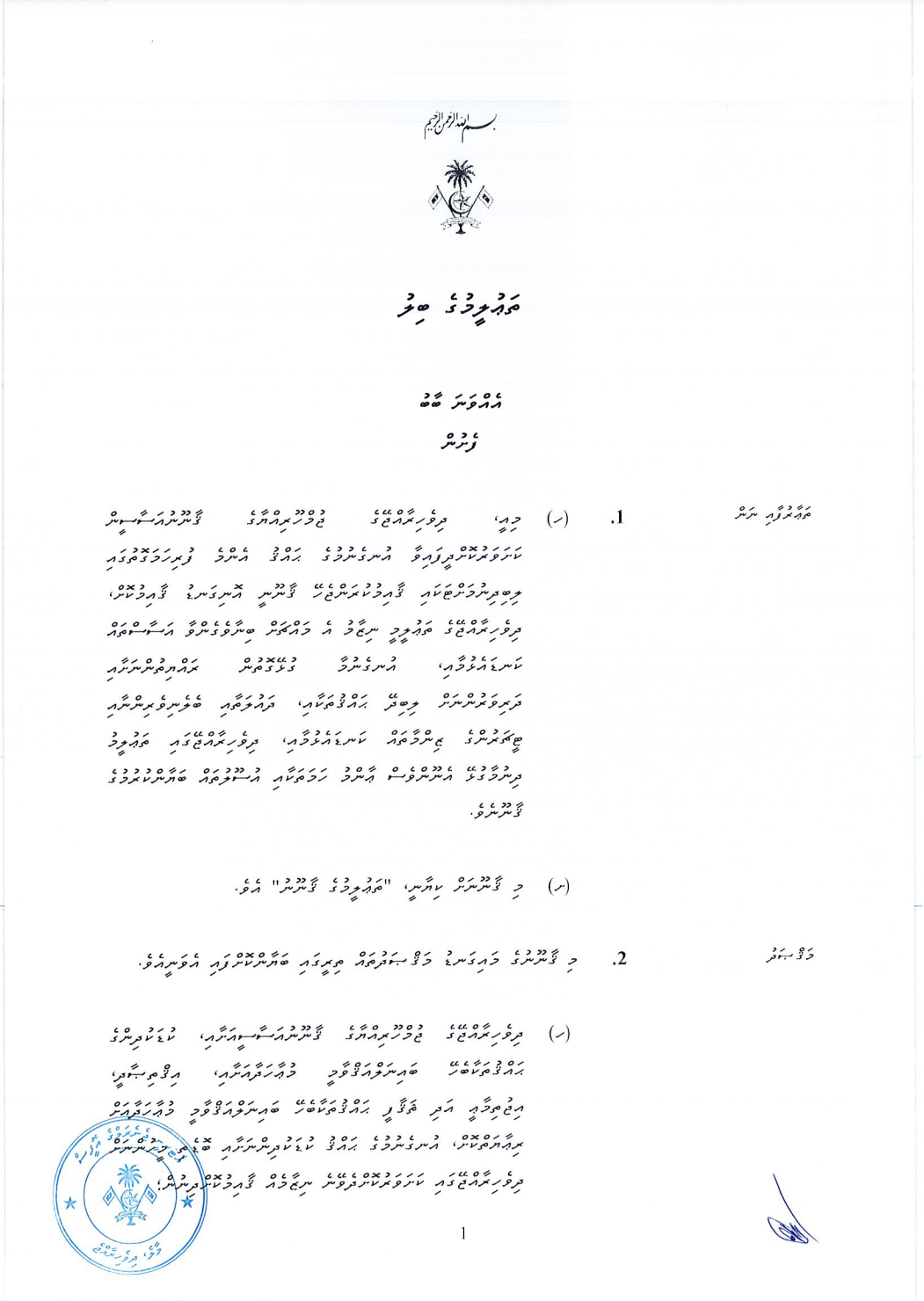 a title
sections or clauses numbered accordingly
side headings for each section
an enactment date
definitions of any important terminology used
Stage 1
Stage 2
Stage 3
Stage 4
Stage 5
Stage 6
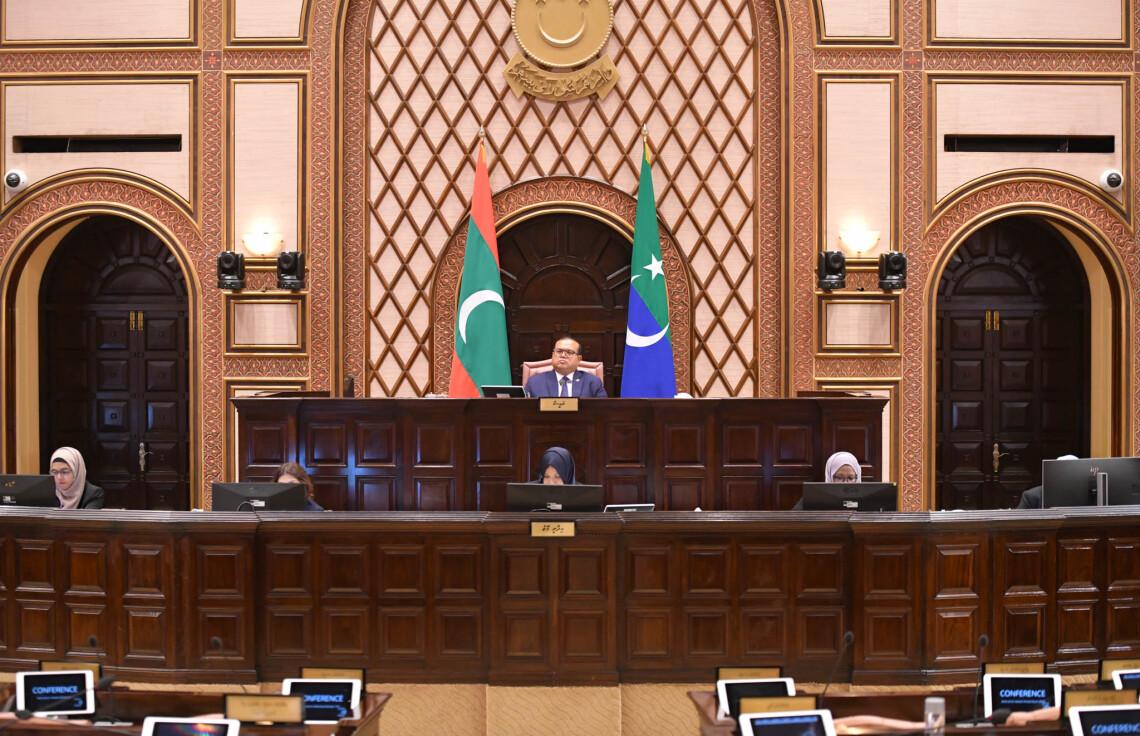 Stage 2:First Reading
Only the title of the Bill is read out.
By Who?  Speaker of the Majlis
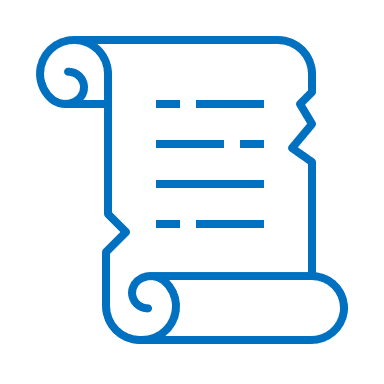 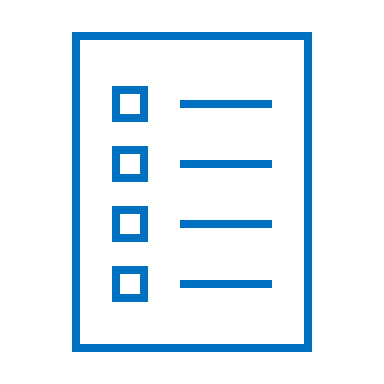 Stage 1
Stage 2
Stage 3
Stage 4
Stage 5
Stage 6
Stage 3:Second Reading
Consist of 2 parts:
1. PRELIMINARY DEBATE STAGE
2. COMMITTEE REVIEW STAGE
3. PRESENTATION OF COMMITTEE REPORT TO MAJLIS FLOOR
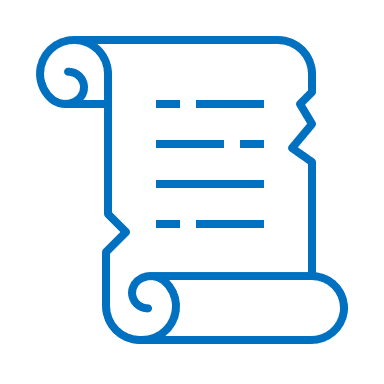 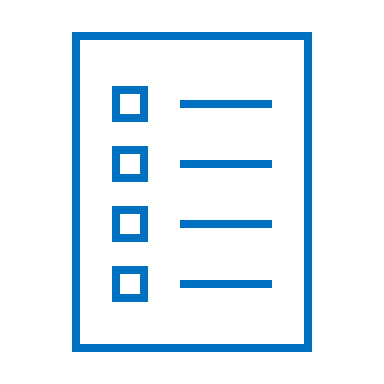 Stage 1
Stage 2
Stage 3
Stage 4
Stage 5
Stage 6
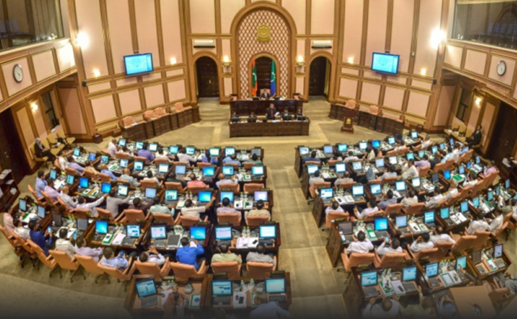 Stage 3:Second Reading
1. PRELIMINARY DEBATE STAGE:
MPs debate on the general principles and themes
no amendments are proposed
At the end, a vote is cast to accept or reject the Bill
Speaker determines the relevant committee
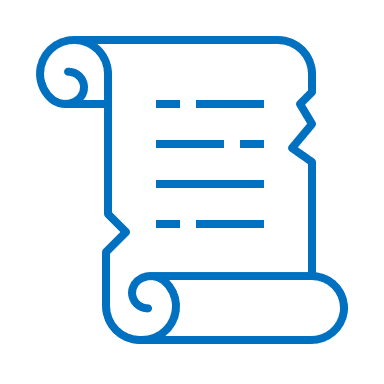 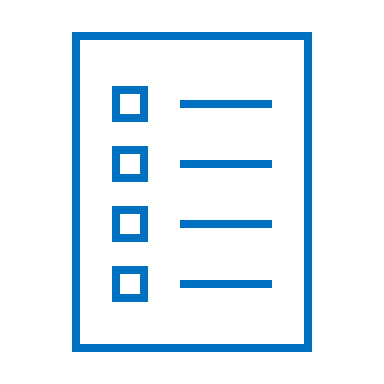 Stage 1
Stage 2
Stage 3
Stage 4
Stage 5
Stage 6
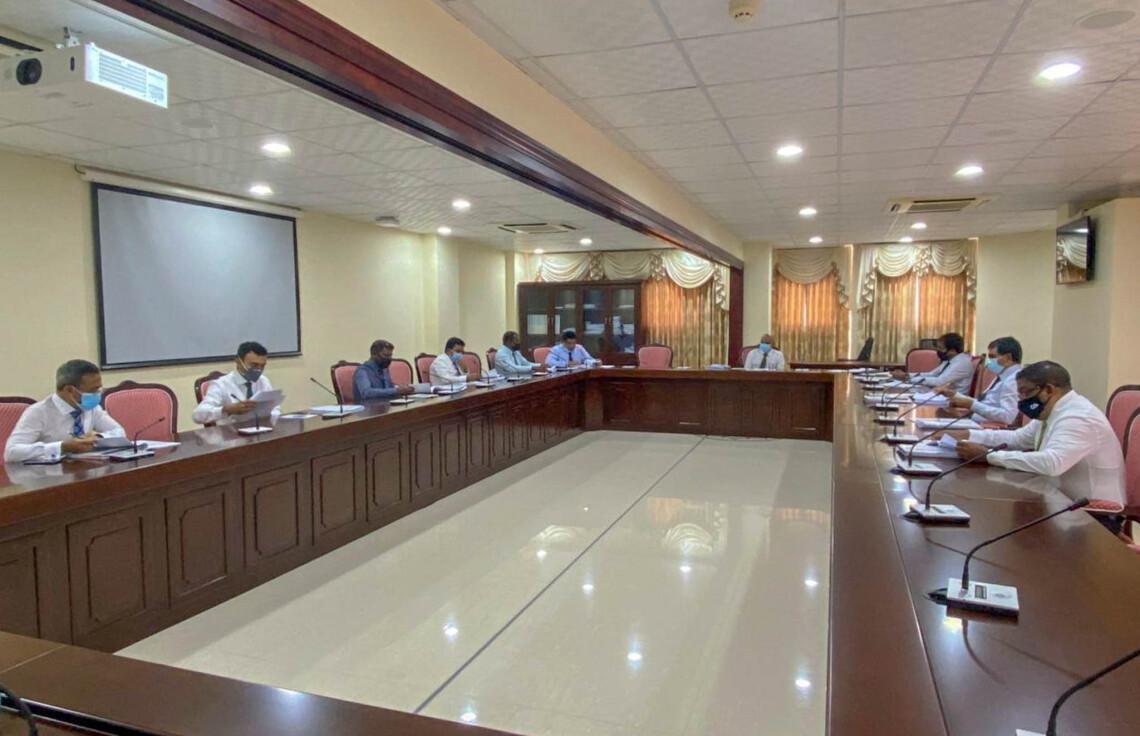 Stage 3:Second Reading
2. COMMITTEE REVIEW STAGE:
Committee examines the bill, gather input from experts and stakeholders, and propose amendments.
A Committee Report is presented to Majlis for debate
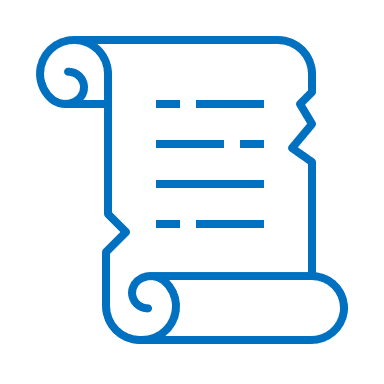 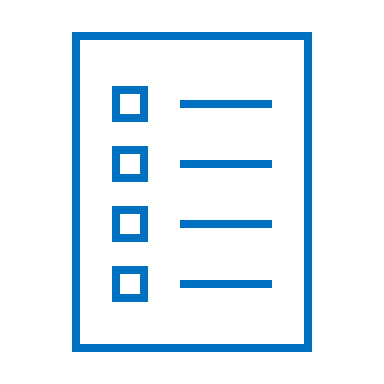 Stage 1
Stage 2
Stage 3
Stage 4
Stage 5
Stage 6
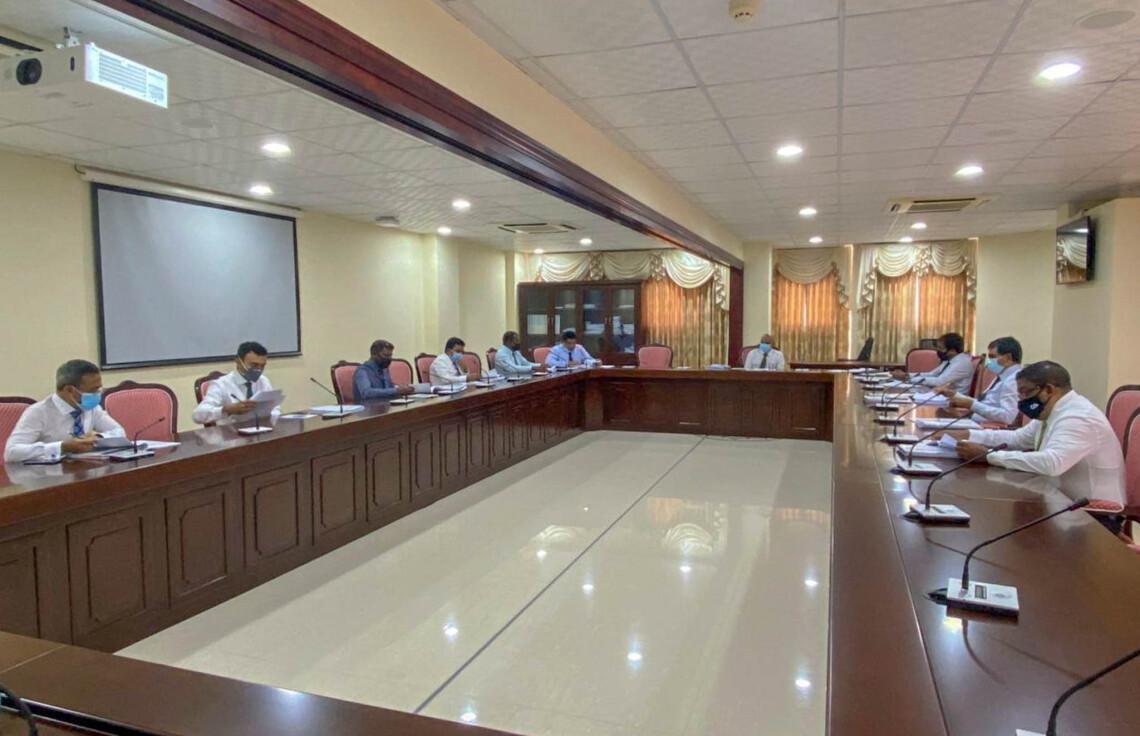 Stage 3:Second Reading
3. PRESENTATION OF COMMITTEE REPORT 
TO MAJLIS FLOOR
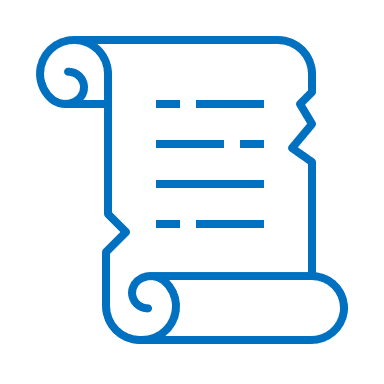 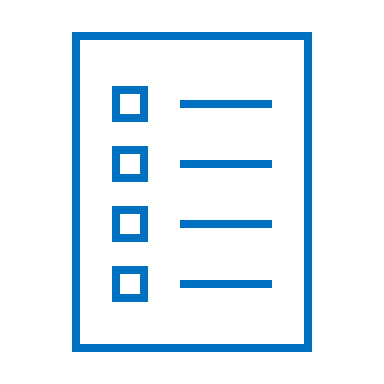 What is a Parliamentary Committee
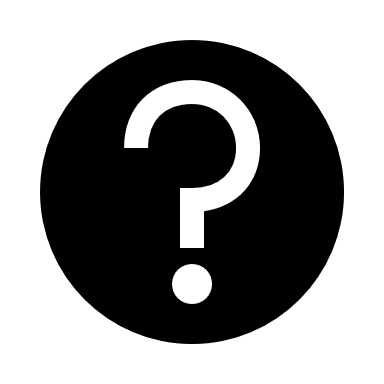 Committees of Majlis are of 2 types:
1. Select Committees – temporary, formed for specific tasks
2. Standing Committees - permanent bodies with ongoing responsibilities - further divided into 2 types:
a) Committees related to Majlis
b) Committees related to Institutions
Standing Committees
COMMITTEES RELATED TO INSTITUTIONS
16 Committees to scrutinize all state institutions

 Committee on Secondary Legislation
 Public Accounts Committee
 Committee on Economic Affairs
 Committee on Social Affairs
 Committee on National Security Services
 Committee on Independent Institutions
 Committee on National Development and Heritage
 Committee on Foreign Relations
 Committee on State Owned Enterprises
 Committee on Decentralization
 Judiciary Committee
 Committee on Environment and Climate Change
 Committee on Human Rights and Gender
 Government Oversight Committee
 Committee on Information and Communication Technology
Housing Committee
COMMITTEES RELATED TO MAJLIS
reviews issues related to Majlis and Secretariat; do not review bills:

 General Purpose Committee
 Petitions Committee
 Committee on Member’s Privileges and Ethics
Stage 1
Stage 2
Stage 3
Stage 4
Stage 5
Stage 6
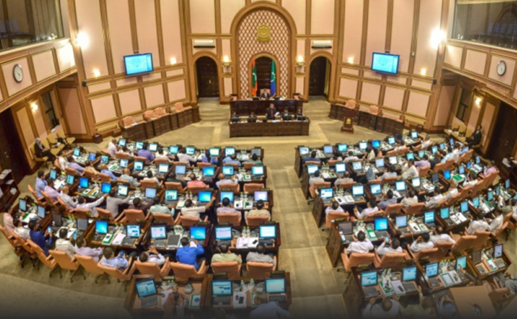 Stage 4:Third Reading
After debate, the title of the Bill is read aloud to vote.
MPs given opportunity to present proposed amendments to the Bill.
Then it is VOTED whether to:
 accept or
 send it back to Committee for review or 
 cancel
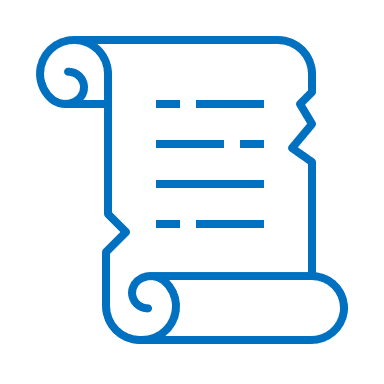 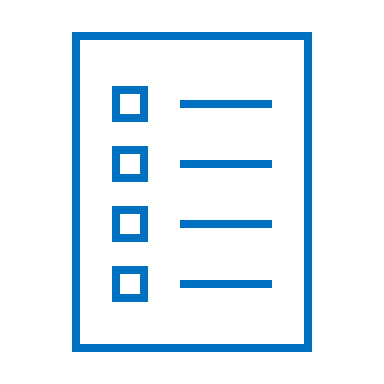 Stage 1
Stage 2
Stage 3
Stage 4
Stage 5
Stage 6
Stage 5:Presidential Assent
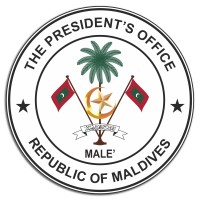 Bill becomes a Law when ratified by President
Majlis must send the Bill for ratification within 7 days
Within 15 days, President must:
Ratify it into law, Or
Propose amendments and return it to Majlis.
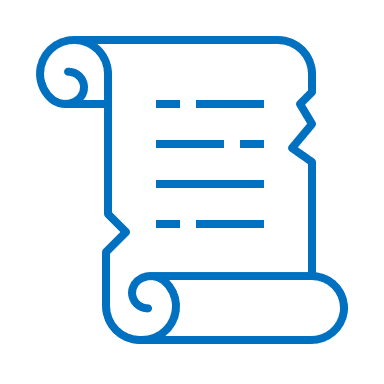 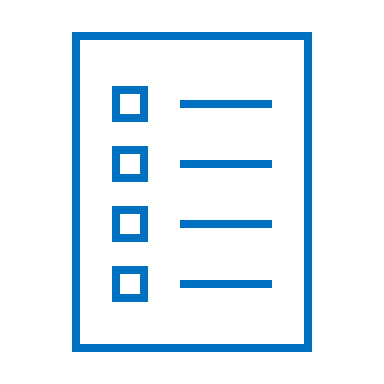 Stage 1
Stage 2
Stage 3
Stage 4
Stage 5
Stage 6
Stage 6:Publication and Enforcement
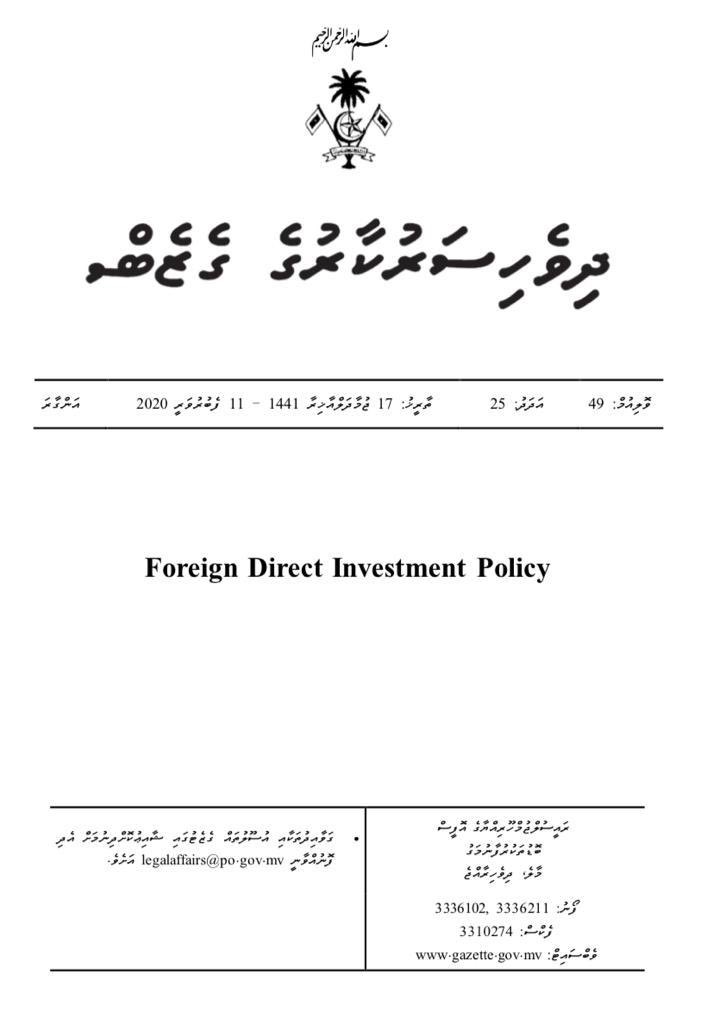 Once ratified by President, bill becomes law.
Published in Gazette and enforceable on a specified date.
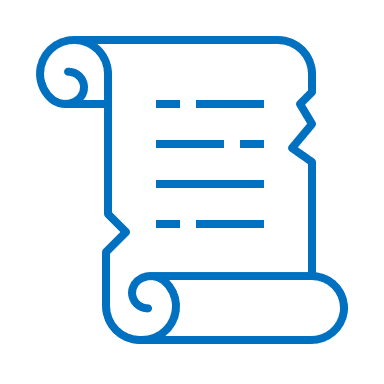 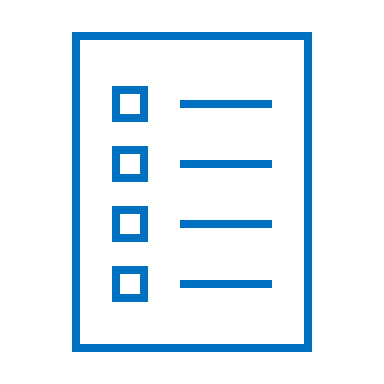 BILL becomes LAW
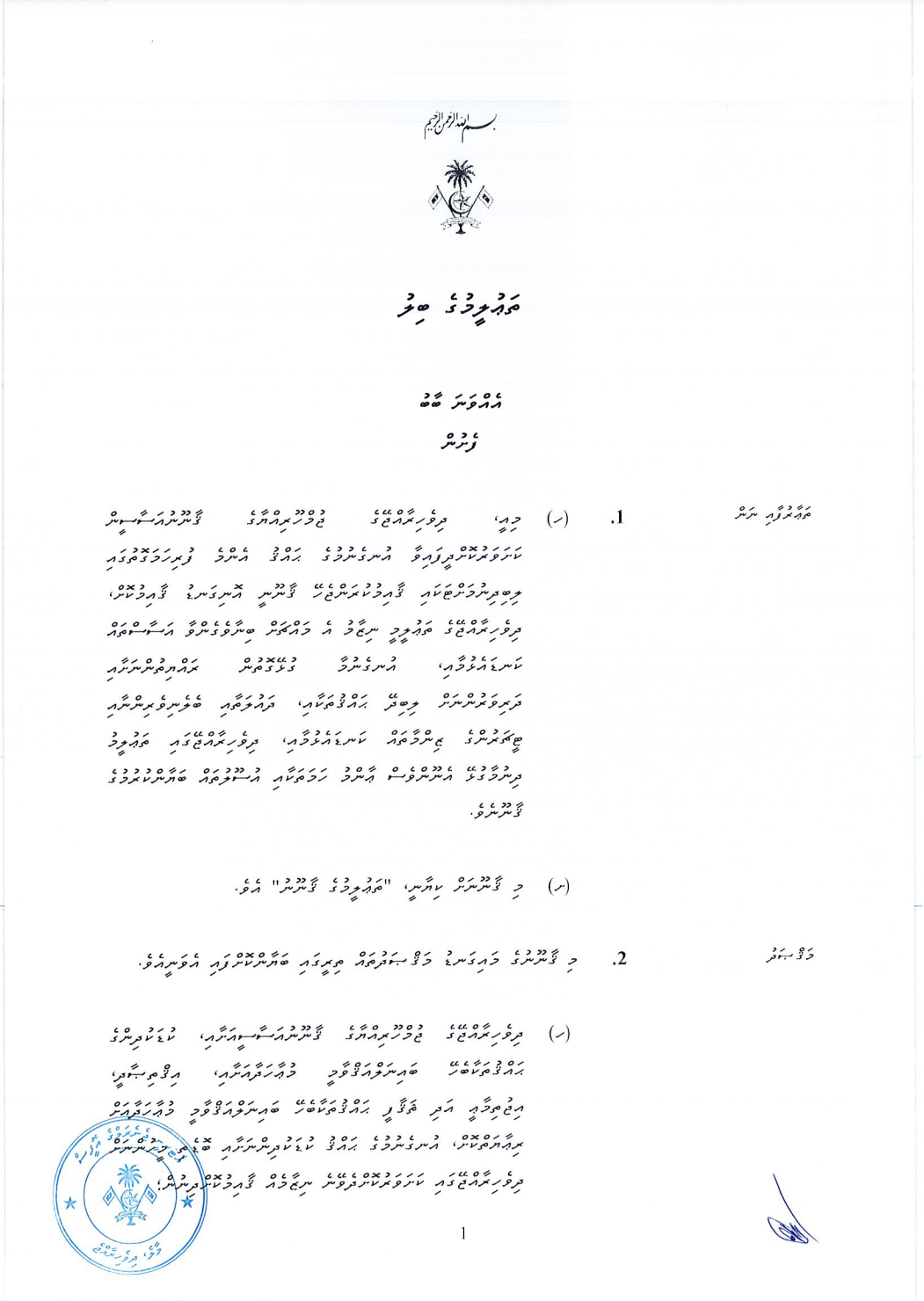 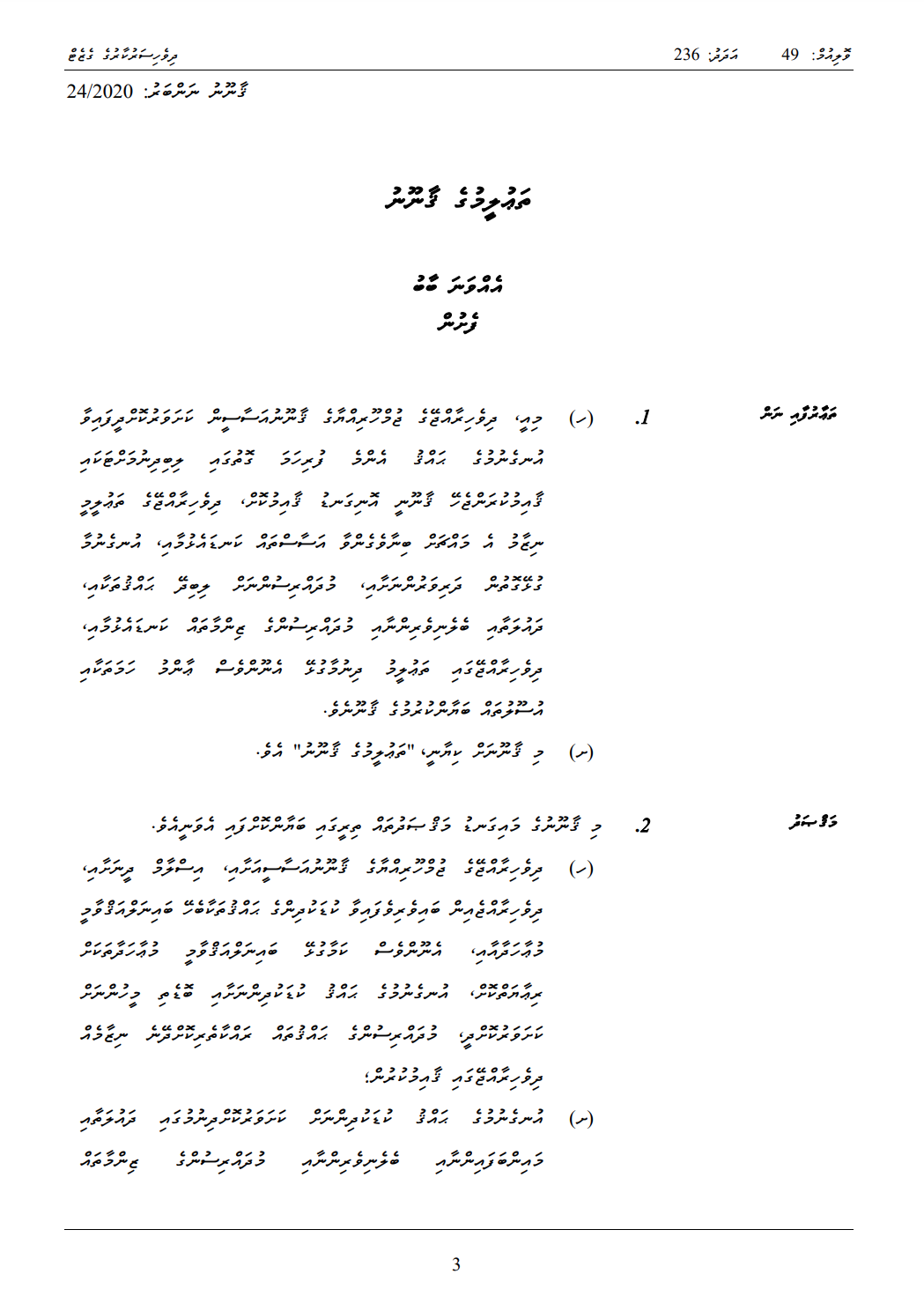 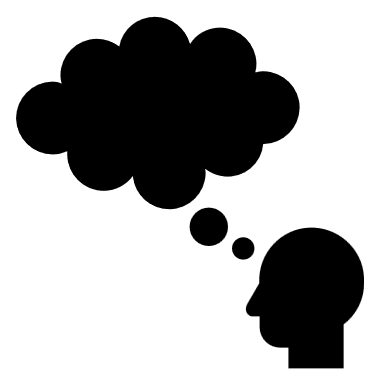 QUESTION
How can Citizens participate in the Law-making process?
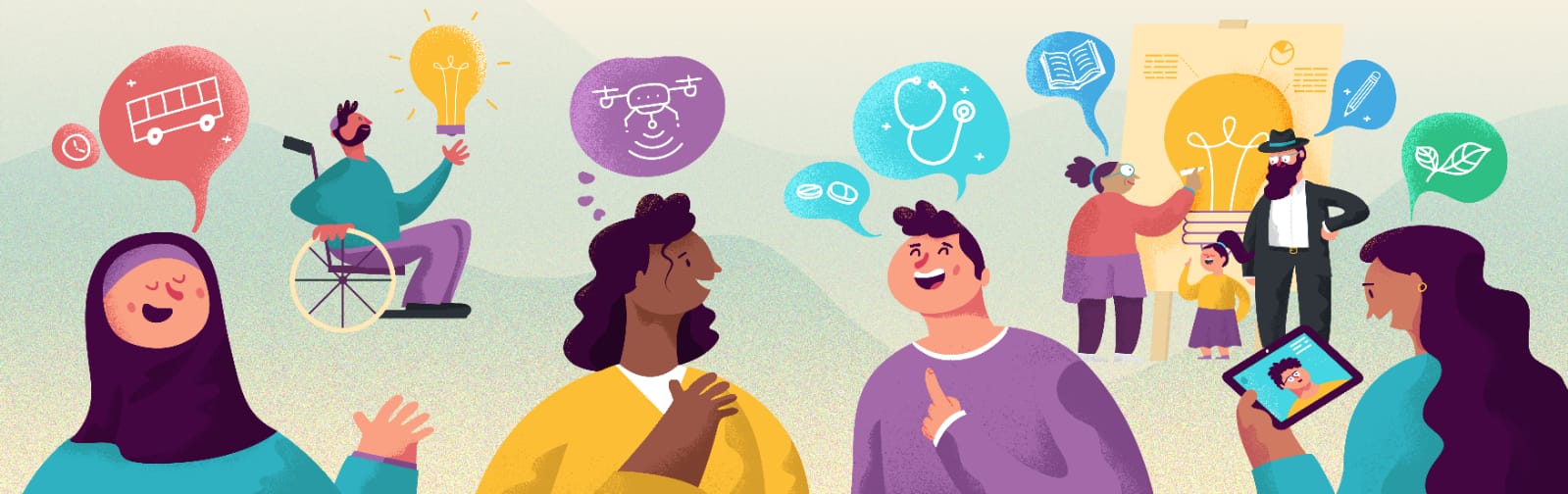